Jira Workflows for Business Teams
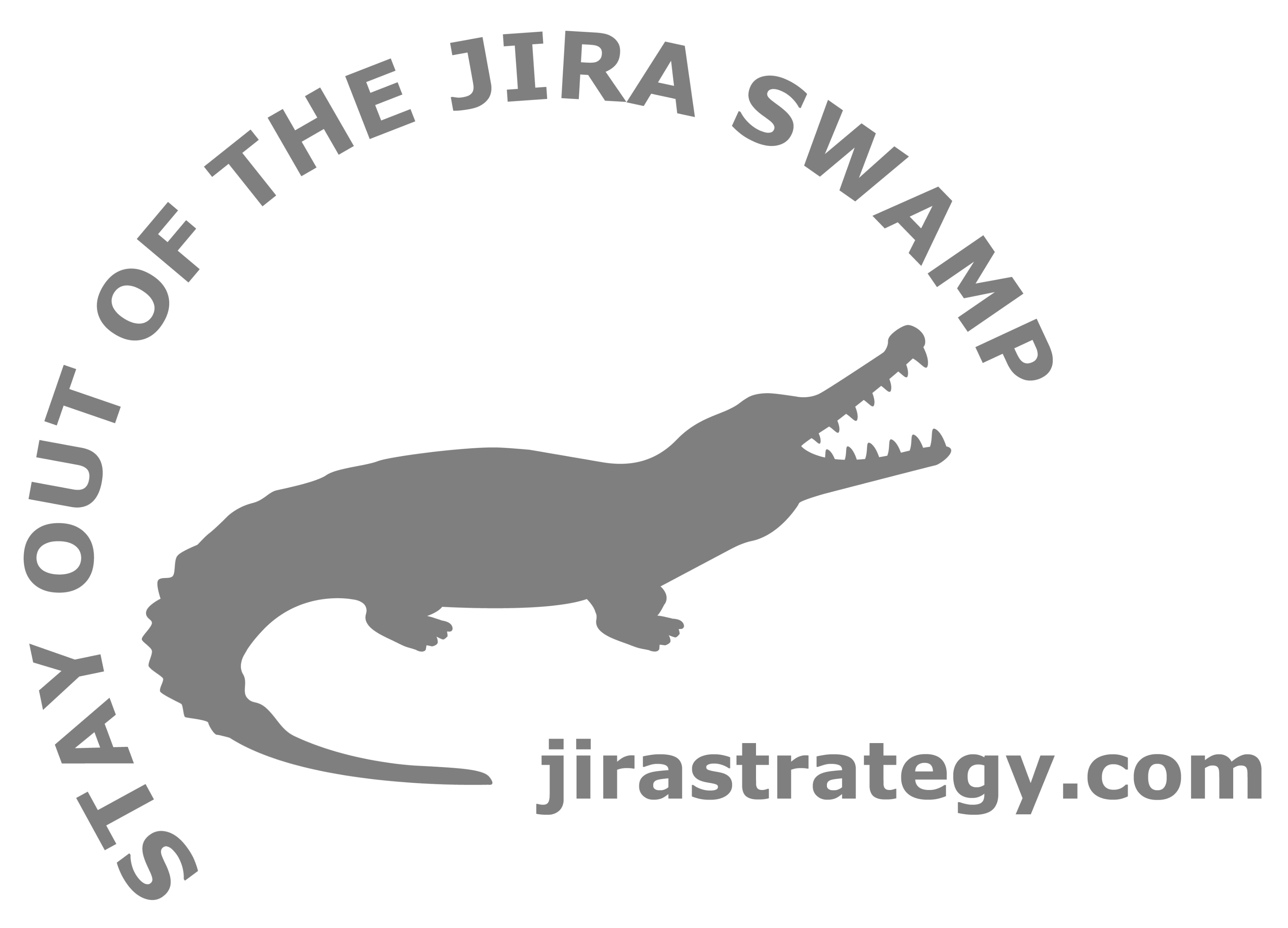 Rachel Wright, Author Jira Strategy Admin Workbook
[Speaker Notes: Jira Workflows for Business Teamsby Rachel Wright, Certified JIRA Administrator and author of the JIRA Strategy Admin Workbook

I recently removed 28 unused workflows from a Jira application!  How do you end up with that many workflows people aren’t even using?  It happens when workflows are too complex, too customized, and don’t accurately reflect a team’s real-life process.  
In this course, you’ll learn how to build smart workflows that your business teams will actually use!   
You’ll learn:
how business workflows are different from software workflows,
best practices like good naming, appropriate use of transition behaviors, and the importance of roles and groups,
to build a workflow using a phased approach,
to avoid common workflow design mistakes,
how using add-ons extends workflow functionality,
and the “must know” concepts that apply to any type of workflow.
This course is for Jira administrators, but even if you’re not an admin, you can take this information back to your admin team.   Well designed workflows should compliment a team’s process, NOT dictate it! 

Need help cleaning-up or maintaining your Jira instance?  Learn more at:  jirastrategy.com]
Topics
Workflow Types
Resolved ≄ Closed
Do’s and Don’ts
Custom Workflow Planning
Custom Workflow Process
Workflow Concepts
Add-ons & Plugins 
Resources
jirastrategy.com
Workflow Types
Image: Jira Server Project Templates
Image: Jira Cloud Project Templates
jirastrategy.com
Workflow Types
Image: Admin > Issues > Workflows
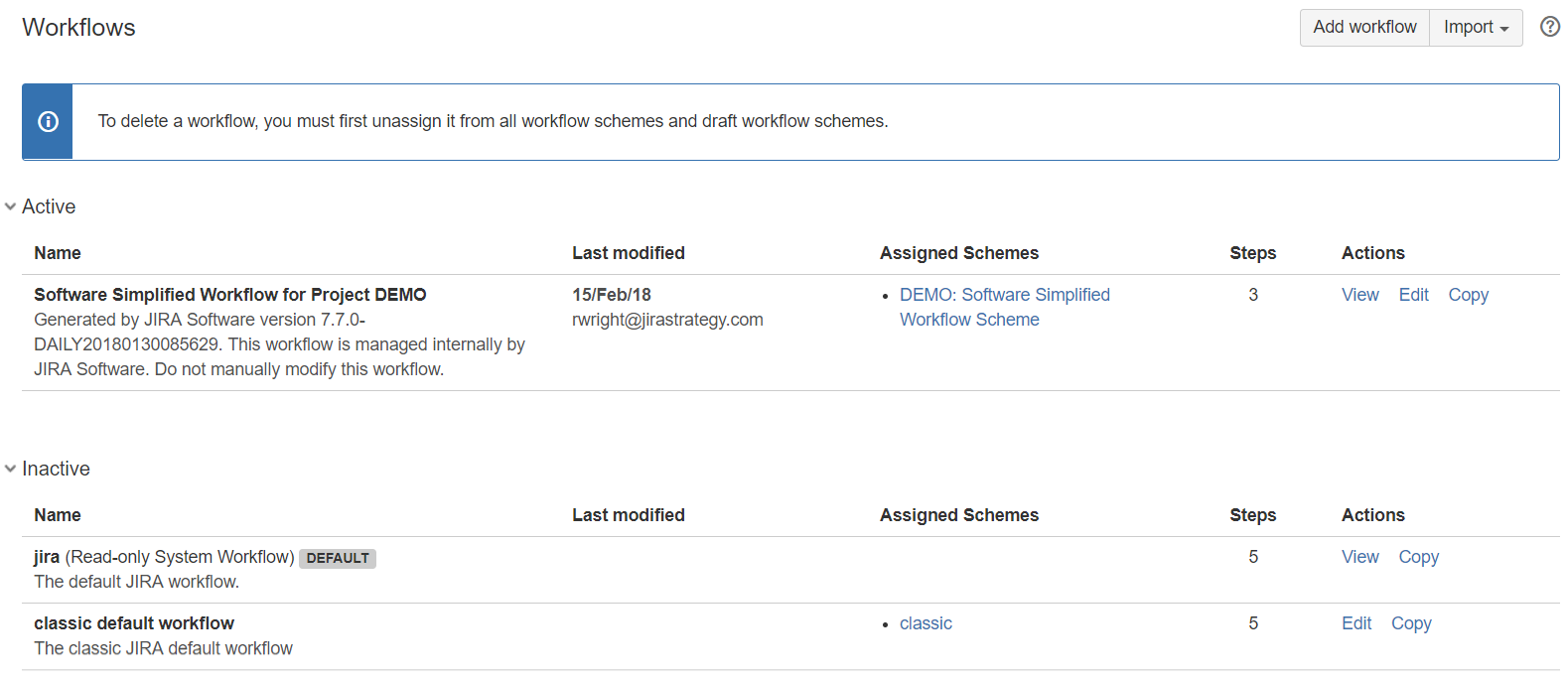 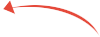 jirastrategy.com
Default Workflows
Image: Read-only System Workflow (Diagram Mode)
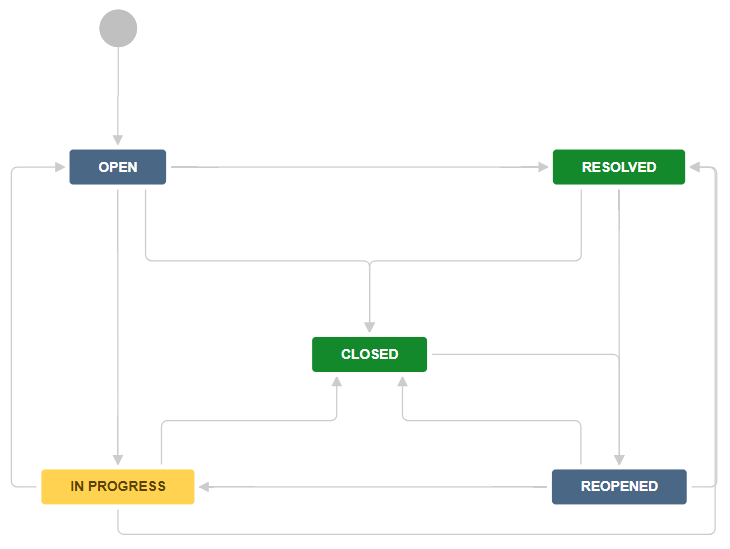 jirastrategy.com
Default Workflows
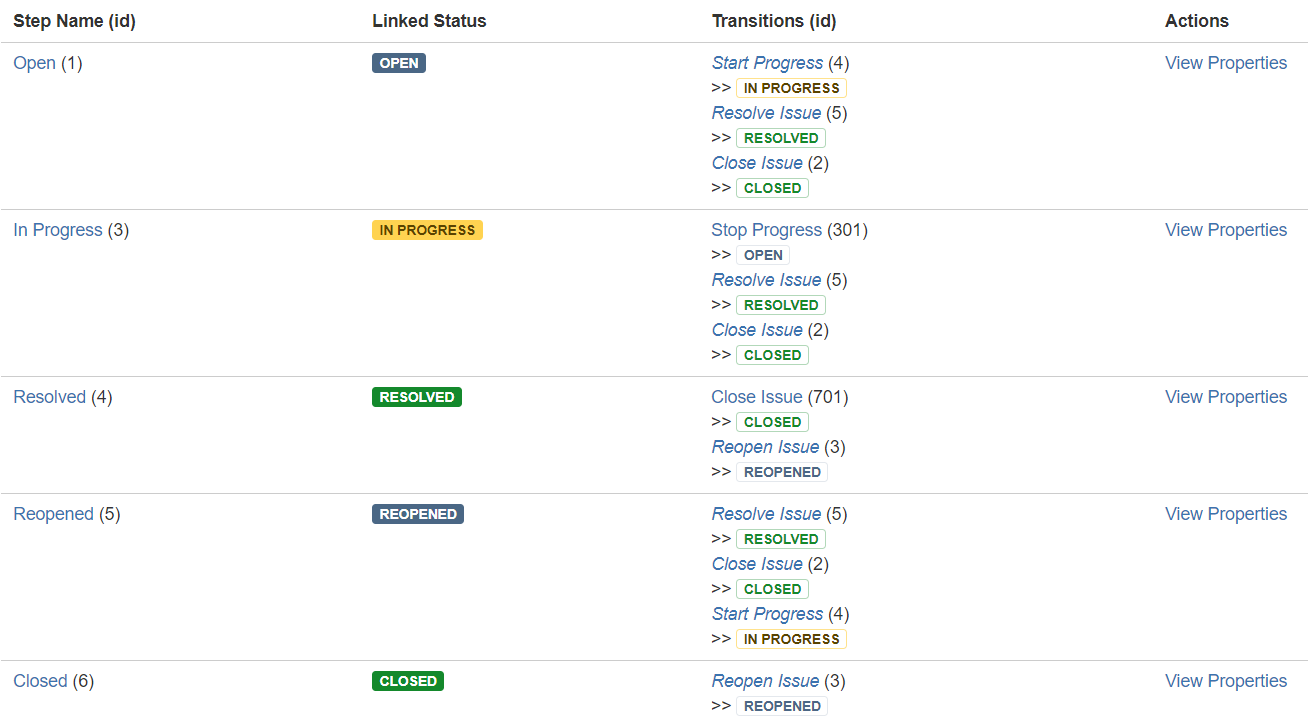 Image: Read-only System Workflow (Text Mode)
jirastrategy.com
Software vs. Business Workflows
Software

Receive Request
Review Requirements
Write Code
Test Code
Deploy Code
etc.
Business

Extra Steps
Forward & Backward Movement
Conditional
Highly Customized
etc.
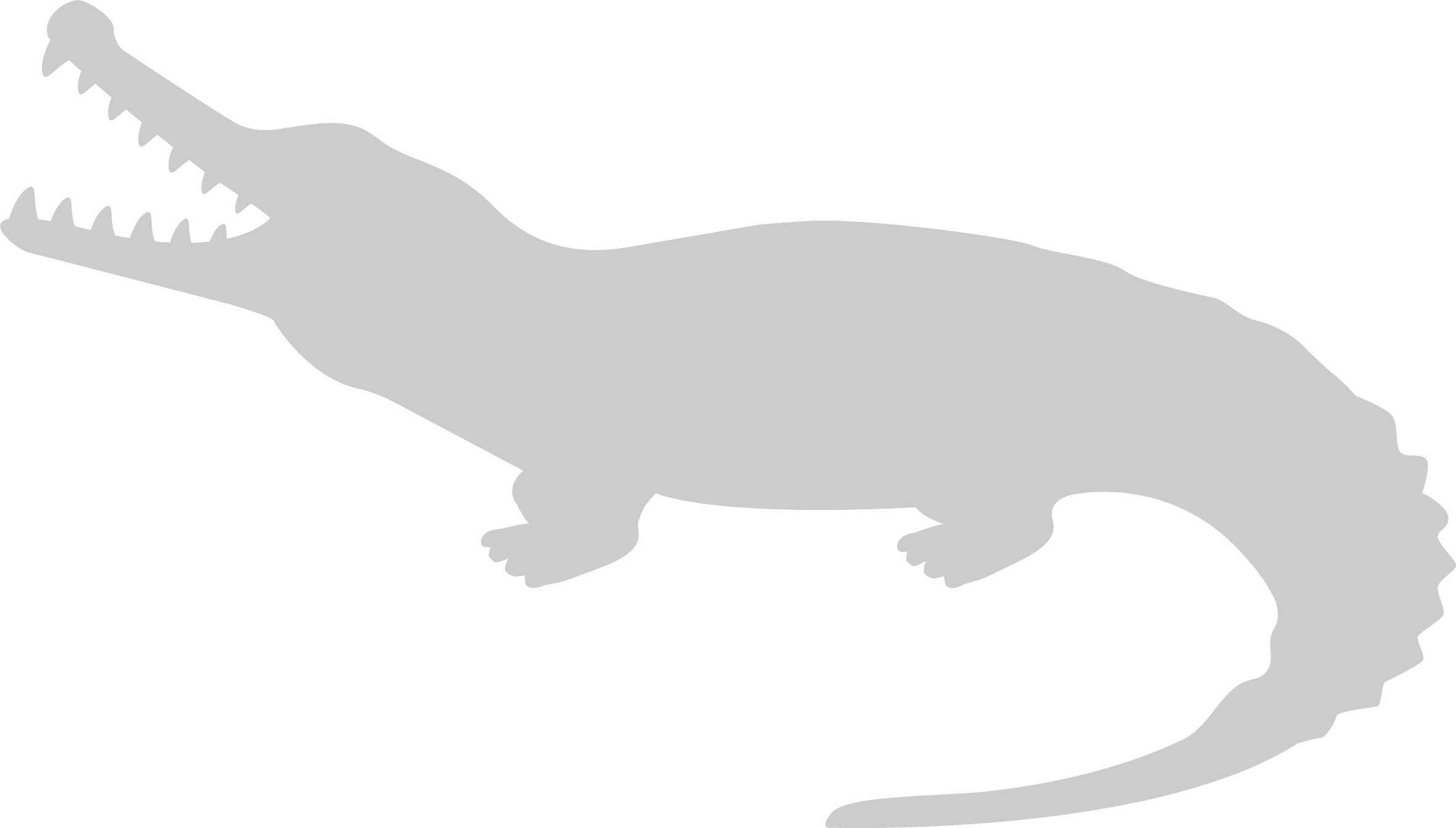 jirastrategy.com
Sample Workflow
Image: Legal Contract Workflow (Jira Cloud)
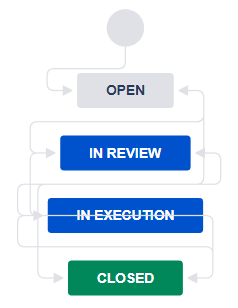 jirastrategy.com
Sample Workflow
Image: Asset Management Workflow (Jira Server)
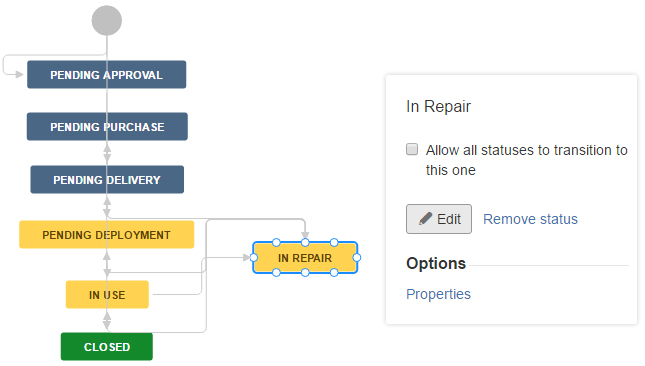 jirastrategy.com
Resolved ≄ Closed
Image: Default Workflow
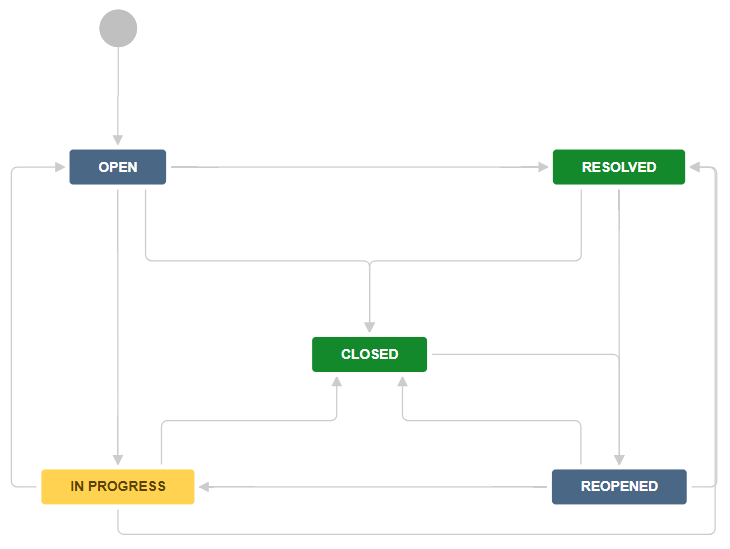 jirastrategy.com
Do’s and Don’ts
Do
Use Proper Naming
Give Users & Admins Options
Use Appropriate Workflow Behaviors
Use Roles and Groups
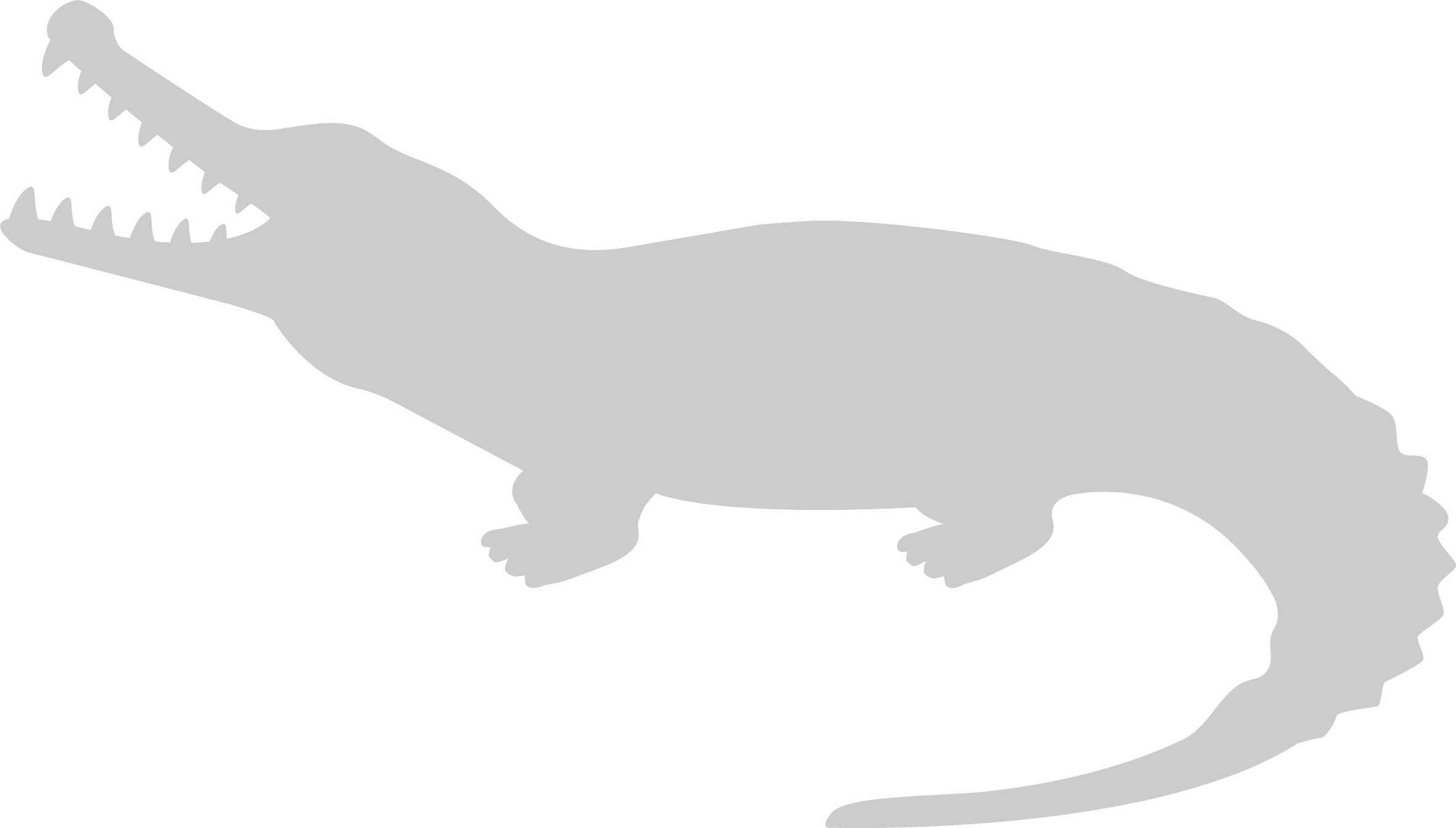 jirastrategy.com
Roles and Groups
Image: Workflow Conditions
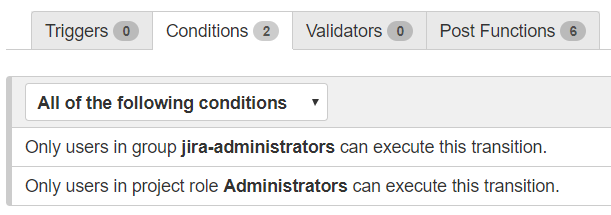 jirastrategy.com
Do’s and Don’ts
Don’t
Add Unneeded Complexity
Create Temporary or “Dead” Statuses
Be Too Specific
Create Illogical Statuses and Transitions
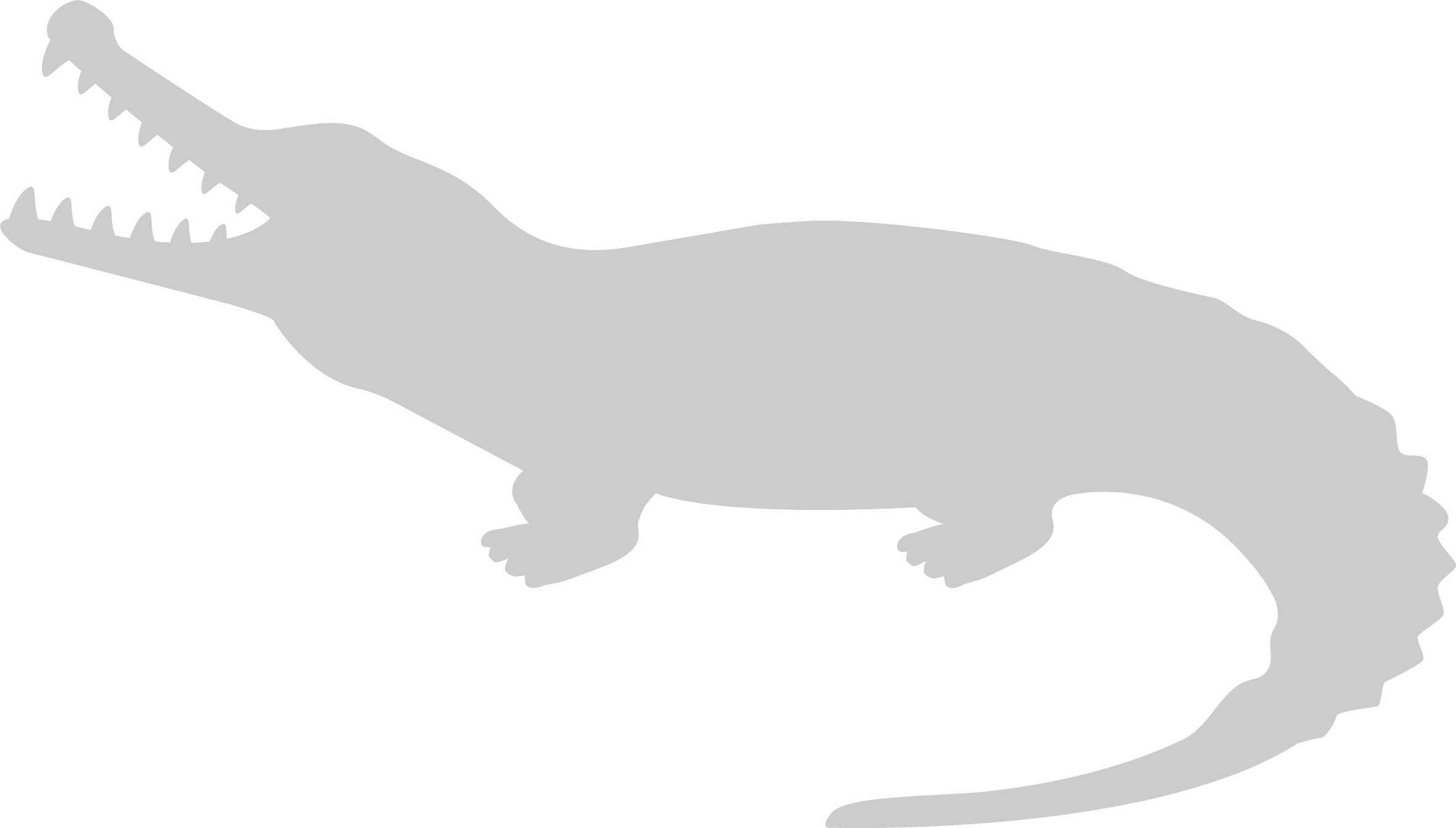 jirastrategy.com
Illogical Statuses and Transitions
Image: Incorrect Expectation Example
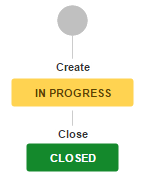 jirastrategy.com
Custom Workflow Planning
Phased Approach

Example:  Your company is signing a partnership agreement 

Open > In Review > In Execution > Closed
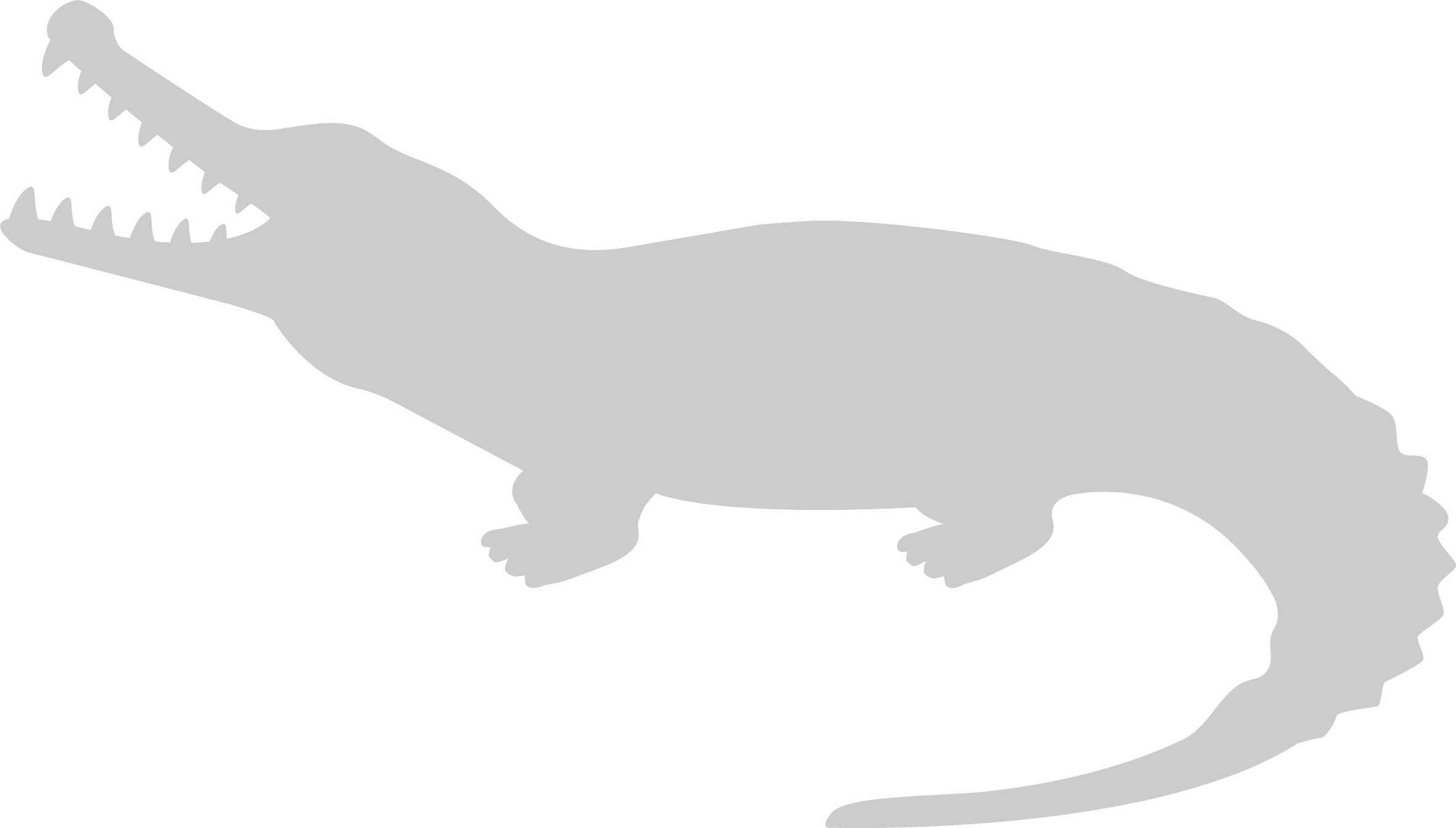 jirastrategy.com
Phased Approach
jirastrategy.com
Interview
Chris, Owner, Business Strategy Company

Consulting Process:
“We start off with a search for candidates and identify ideal clients we’d like to work with.  We acquire a lead through various lead generation methods.  We do company research prior to meeting with the candidate.  We book a meeting.  At the meeting, we use our “Fact Finding Template” and “Performance Checklist.”  After the meeting we develop a solution, plan, or resources for how the consultant can help the company.  For ongoing contracts, we’ll have weekly, quarterly, semi-annual, and annual meetings for their quarterly and long-term goals.”
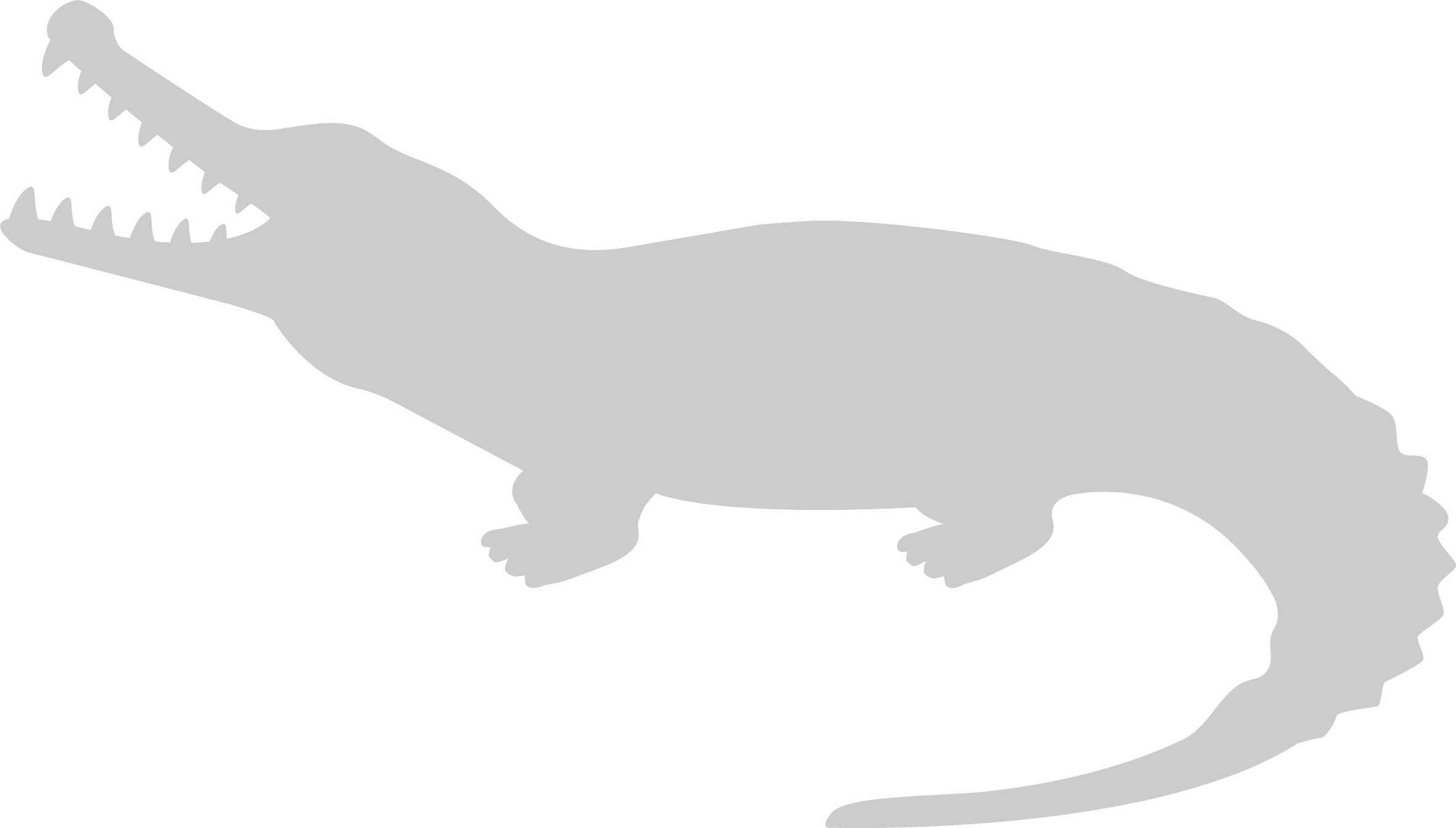 jirastrategy.com
Custom Workflow Process
Narrative
Statuses
Statuses + Forward Transitions
Statuses + Forward + Alternate Transitions
Transition Behaviors
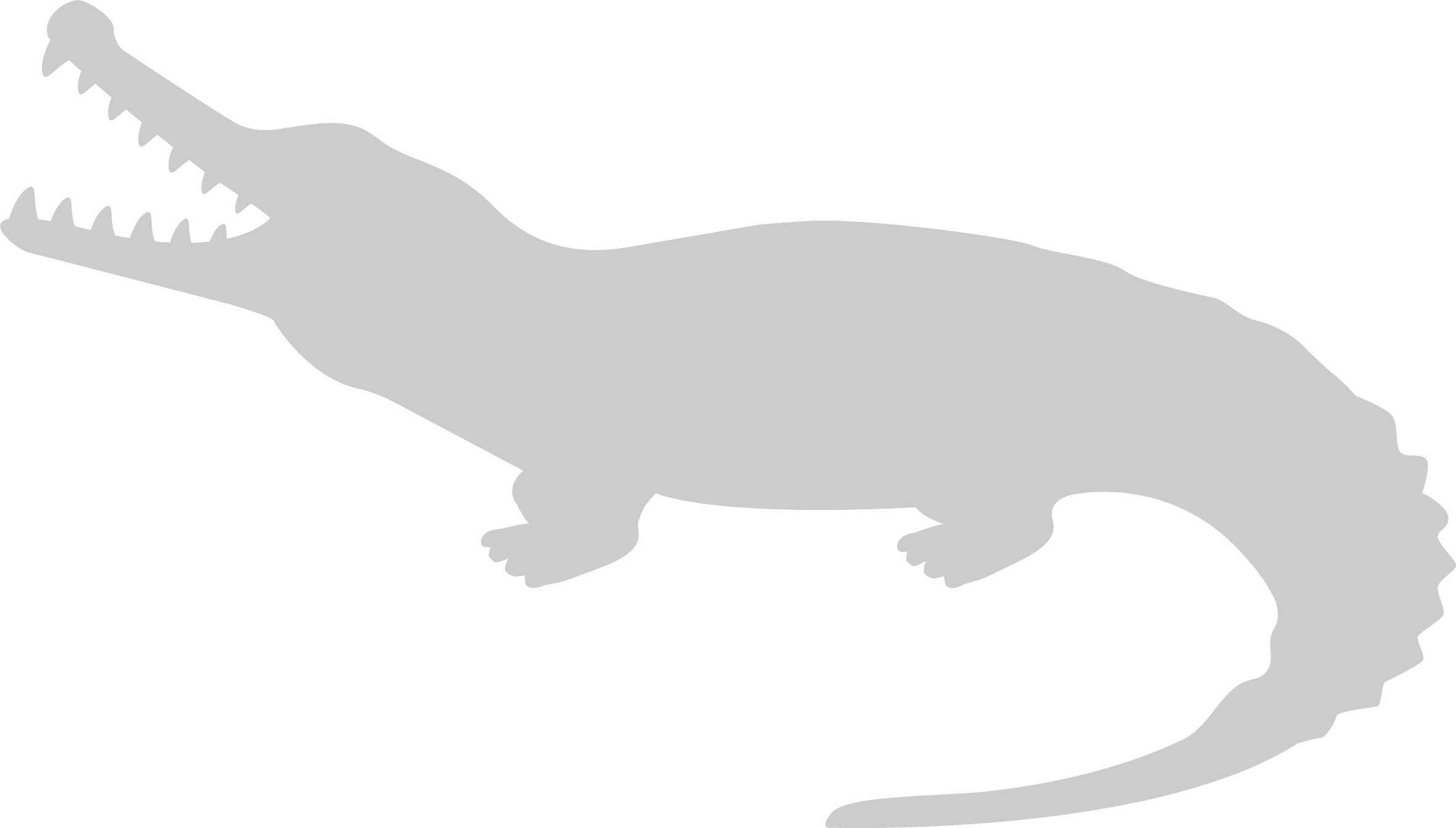 jirastrategy.com
Narrative
“We start off with a search for candidates and identify ideal clients we’d like to work with.  We acquire a lead through various lead generation methods.”
Related statuses: Open

“We do company research prior to meeting with the candidate.  We book a meeting.  At the meeting, we use our “Fact Finding Template” and “Performance Checklist.”” 
Related statuses: Planning

“After the meeting we develop a solution, plan, or resources for how the consultant can help the company.”
Related statuses: Proposal

“For ongoing contracts, we’ll have weekly, quarterly, semi-annual, and annual meetings for their quarterly and long-term goals.”
Related statuses: Active or Closed
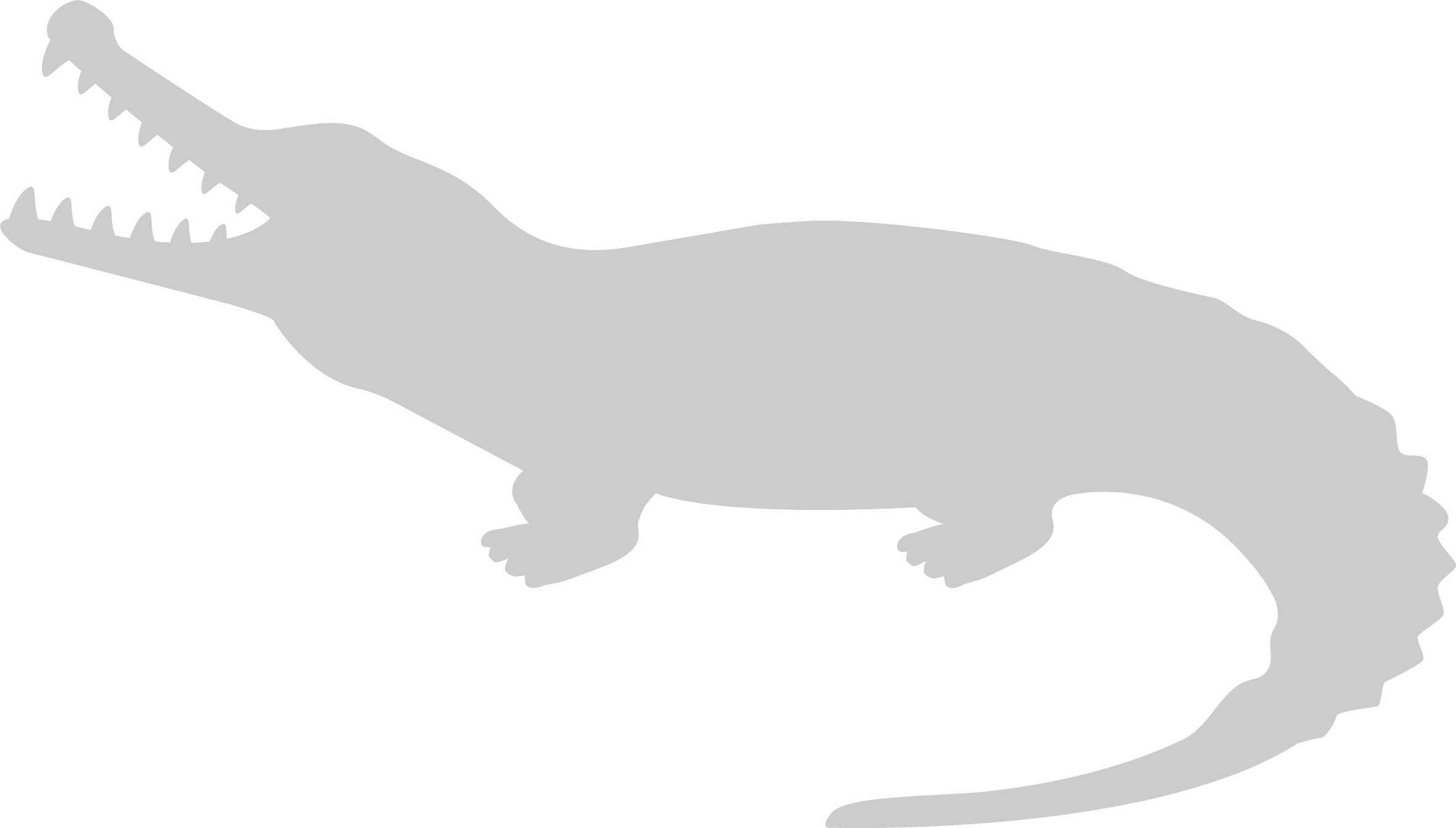 jirastrategy.com
Statuses
Key:  Status =
[label]
Proposal
Open
Closed
Planning
Active
In Words:
A lead is acquired and on creation is in the “Open” status.  Research and meetings occur in the “Planning” status.  Solutions are determined and pitched in the “Proposal” status.  If the proposal is accepted, the issue moves to the “Active” status where all ongoing consulting occurs.  When consulting is complete, the issues moves to the final “Closed” status.
jirastrategy.com
Statuses + Forward Transitions
Key:  Status =             , Transition Button =             , Happy Path =
[label]
[label]
Proposal
Open
Closed
Planning
Active
Close
Start Planning
Start Proposal
Start Consulting
In Words:
A lead is acquired and on creation is in the “Open” status.  The user clicks the “Start Planning” transition button to move to the “Planning” status where all research and meetings occur.  The user clicks the “Start Proposal” button to determine solutions and pitch them to the customer.  If the proposal is accepted, the user clicks the “Start Consulting” button to move to the “Active” status where all ongoing consulting occurs.  When consulting is complete, the user clicks the “Close” button to move to the final “Closed” status.
jirastrategy.com
Statuses + Alternate Transitions
Key:  Status =             , Transition Button =             , Happy Path =        , Alternate Path =
[label]
[label]
Proposal
Open
Closed
Planning
Active
Reopen
Close*
Start Planning
Start Proposal
Start Consulting
Skip to Proposal
Back to Open
Back to Planning
Back to Proposal
Close*
Close*
Close*
In Words:
A lead is acquired and on creation is in the “Open” status.  The user clicks the “Start Planning” transition button to move to the “Planning” status.  If no planning is needed, the user clicks “Skip to Proposal” to skip to the “Proposal” status.  In the “Planning” status, the user clicks “Start Proposal” to move forward to the “Proposal” status or clicks “Back to Open” to move backwards to the “Open” status.  In the “Proposal” status, the user clicks “Start Consulting” if the proposal is accepted.  If the proposal is declined, the user clicks the “Close” button to move to the final “Closed” status.  In the “Active” status, the user clicks the “Close” button when consulting is complete.  In the “Closed” status, a user clicks the “Reopen” button to reopen the issue.
* The “Close” transition is global.
jirastrategy.com
Transition Behaviors
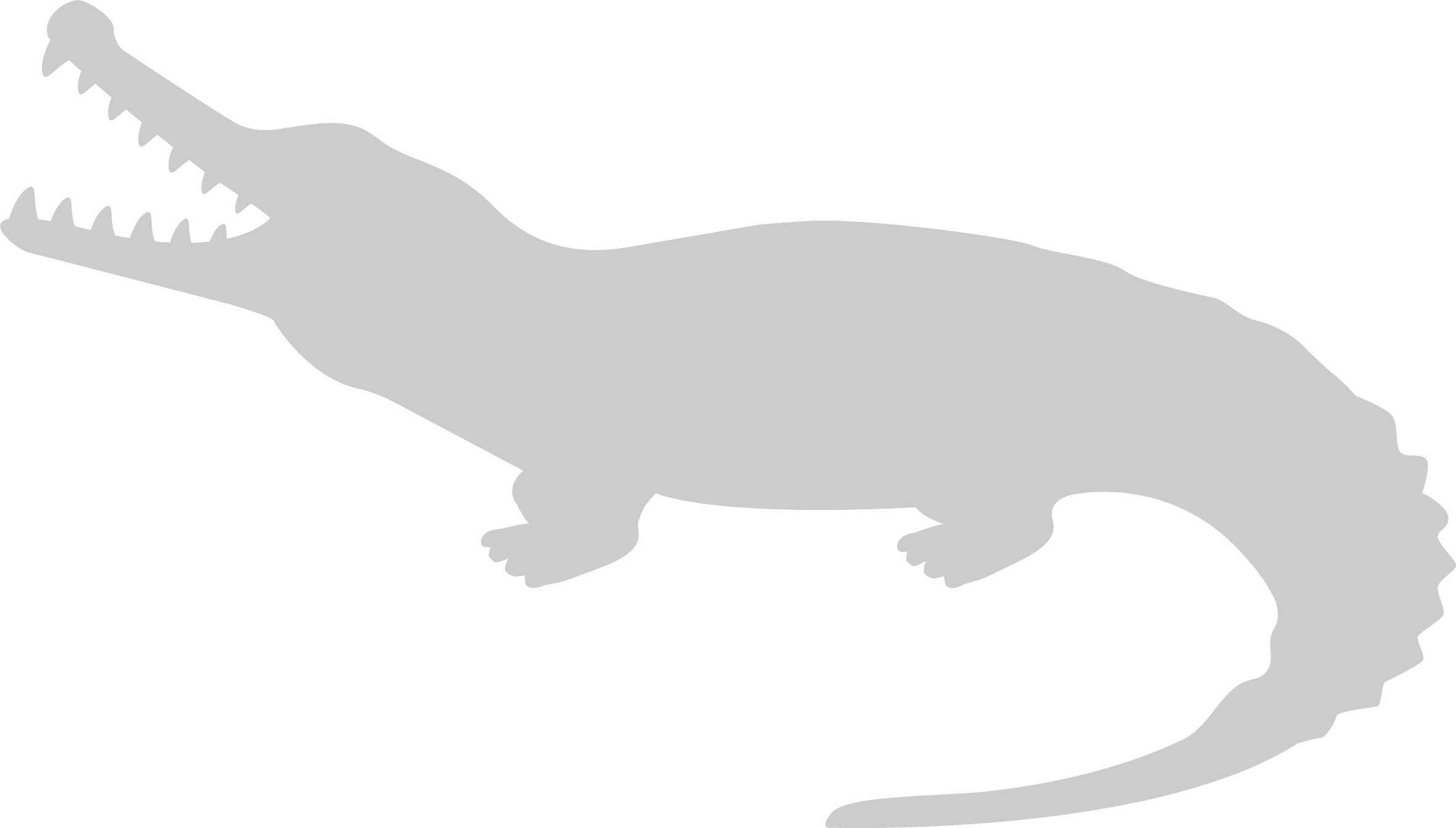 jirastrategy.com
Custom Workflow
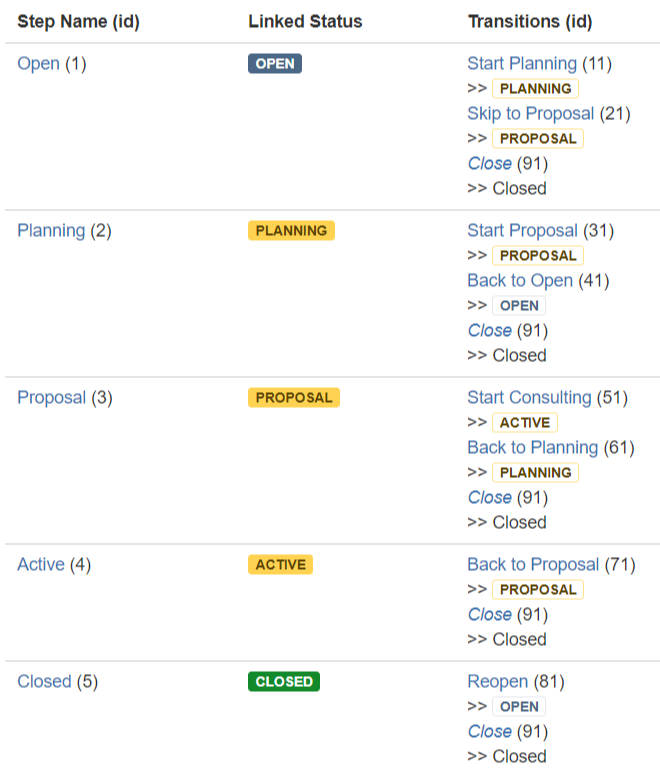 Image: Diagram vs Text Mode
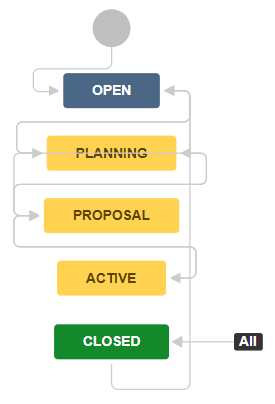 jirastrategy.com
Workflow Concepts
Image: Diagram vs Text Mode
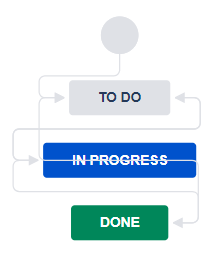 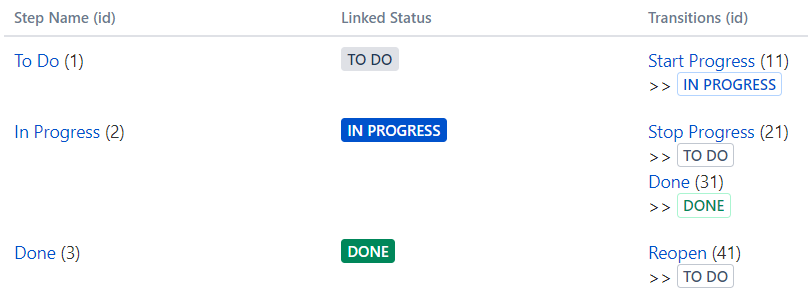 jirastrategy.com
Draft vs Active
Image: Draft Mode
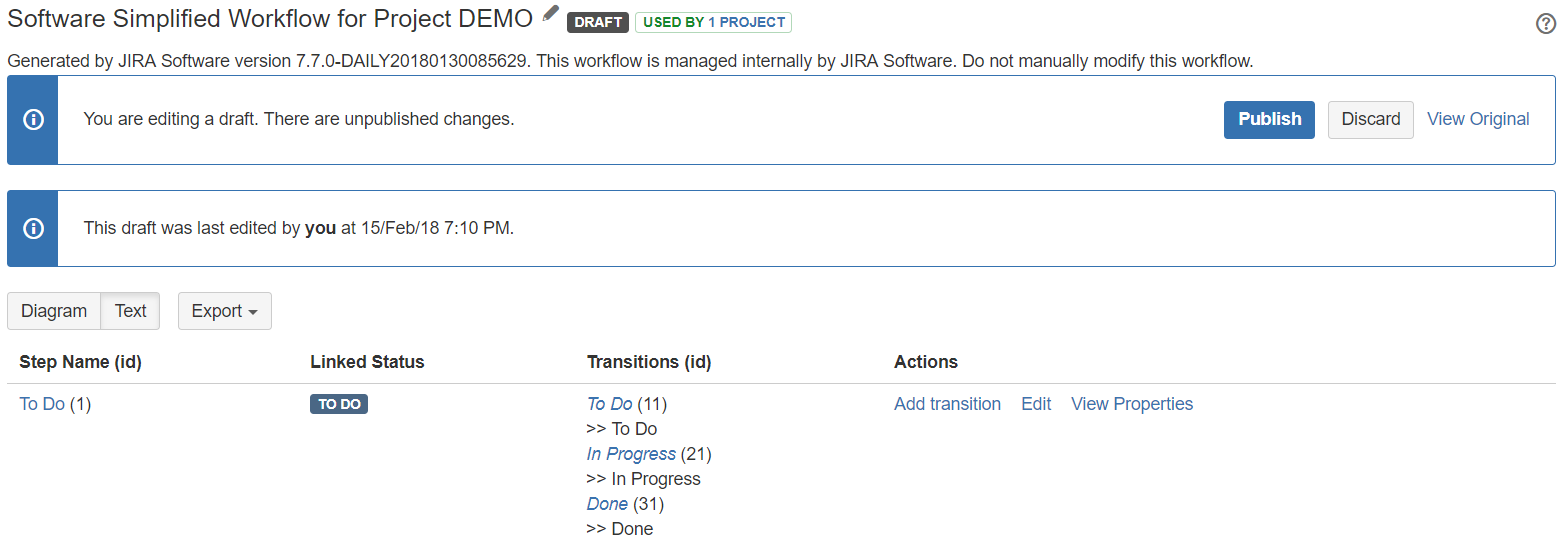 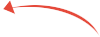 jirastrategy.com
Workflow Editing Tips
Make a Workflow Copy
Build in a Test Environment
Workflow Changes Impact JQL
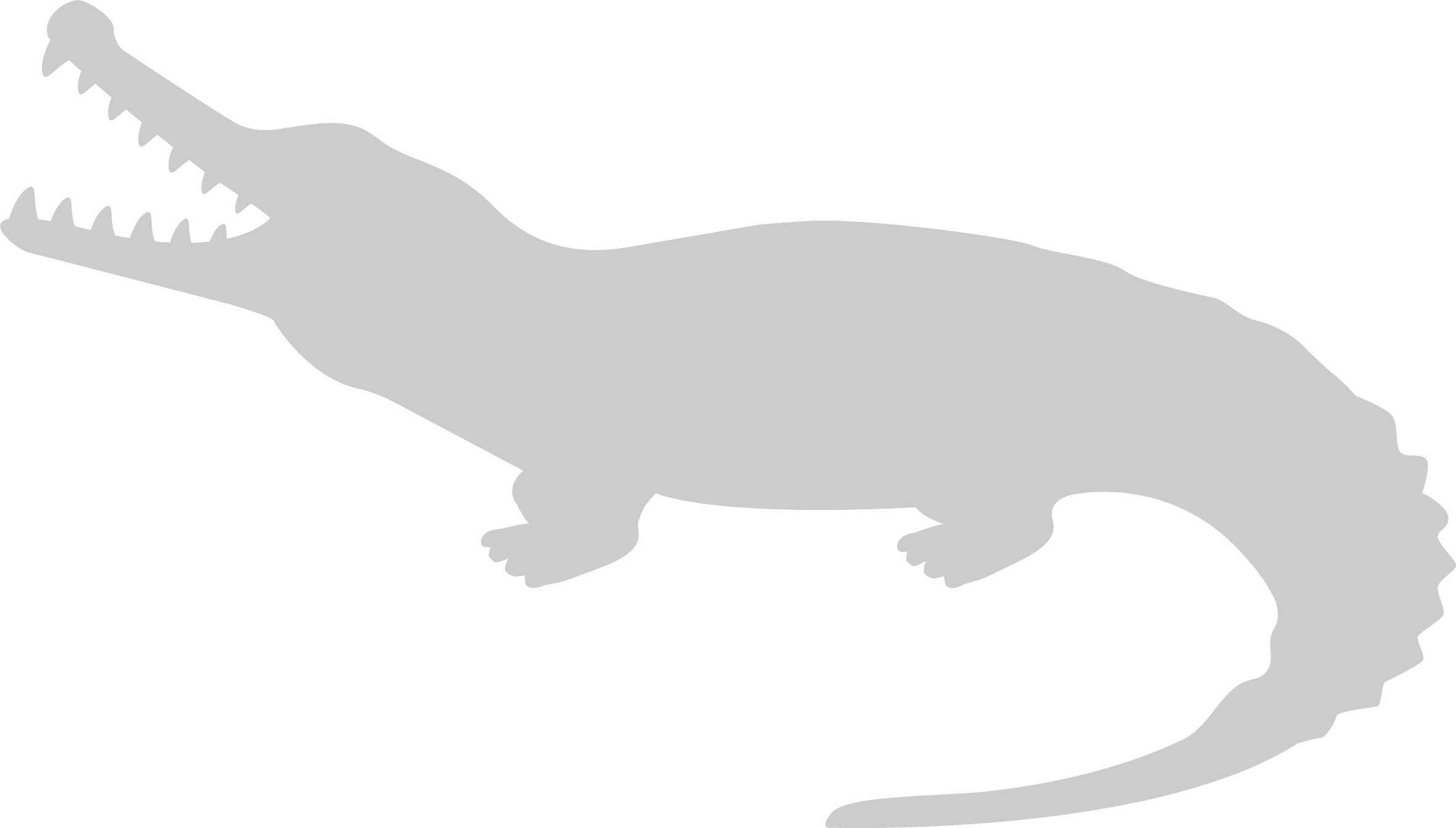 jirastrategy.com
Workflow Assumptions
Image: Workflow Diagram Editor
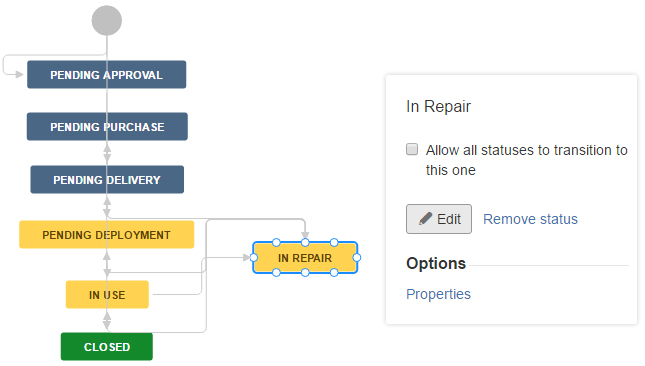 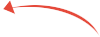 jirastrategy.com
Workflow Assumptions
Image: Default Post Function
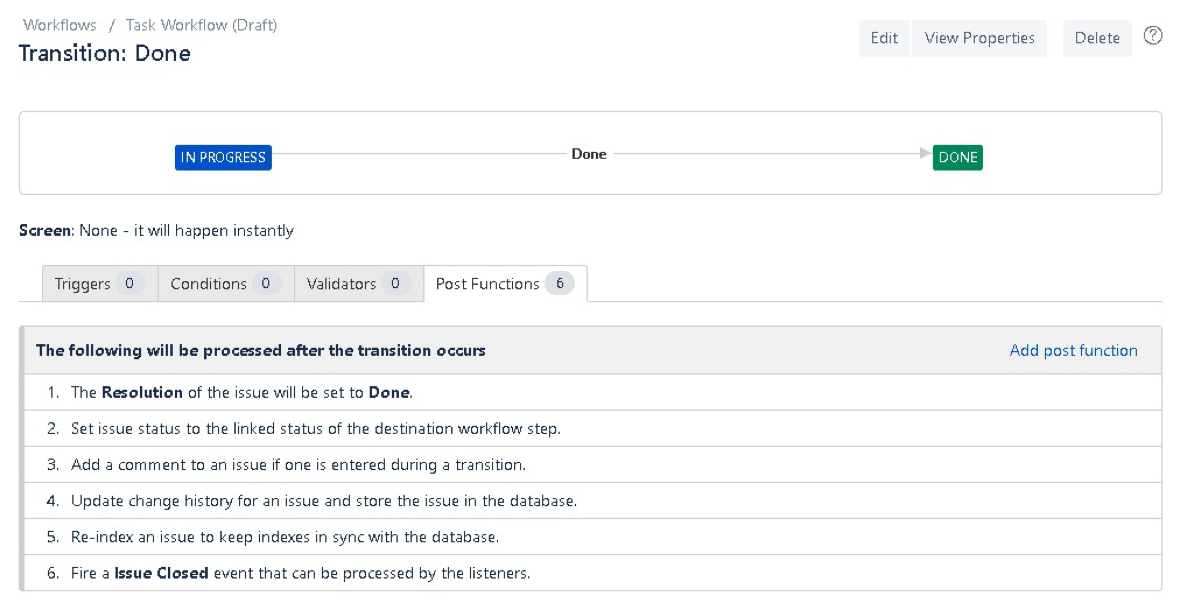 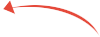 jirastrategy.com
Transitions
Image: Standard Buttons vs Workflow Buttons
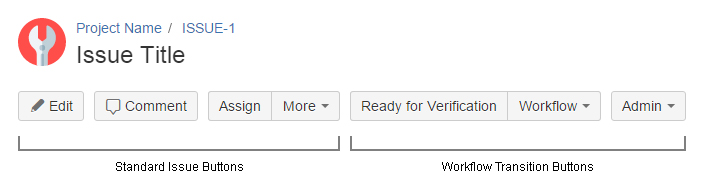 jirastrategy.com
Transition Types
Forward
Backward
Global
Skip
Administrative

Sample Workflow:
Open > In Review > In Execution > Closed
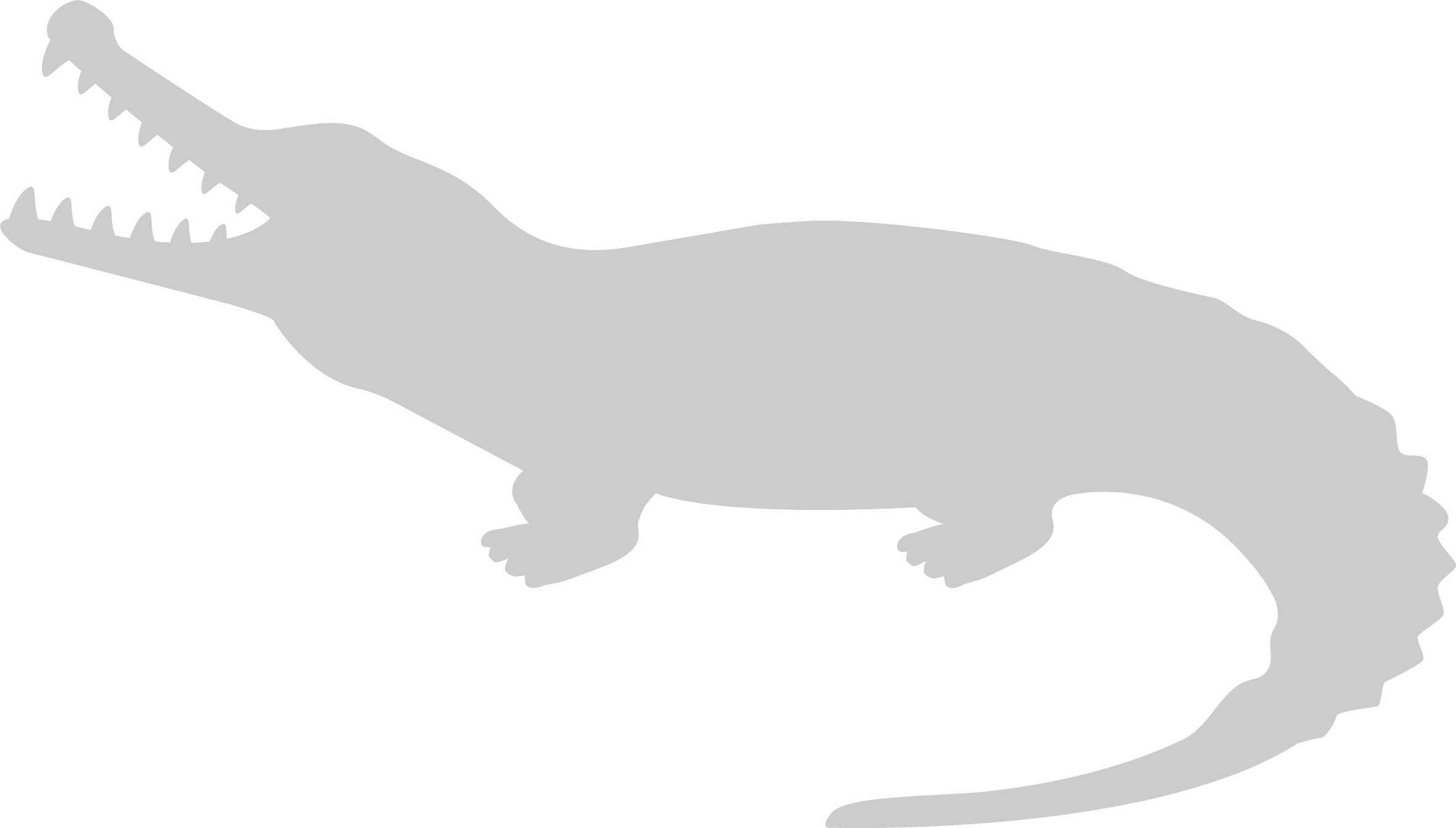 jirastrategy.com
Transition Behaviors
Image: Triggers, Conditions, Validators, and Post Functions
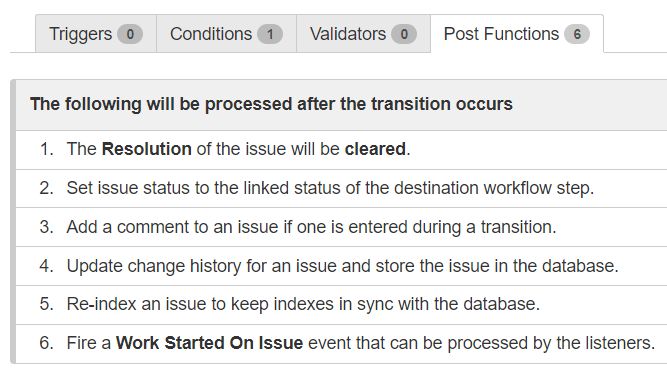 jirastrategy.com
Add-ons & Plugins
Explore: marketplace.atlassian.com
Install: Admin > Add-ons > Find new add-ons
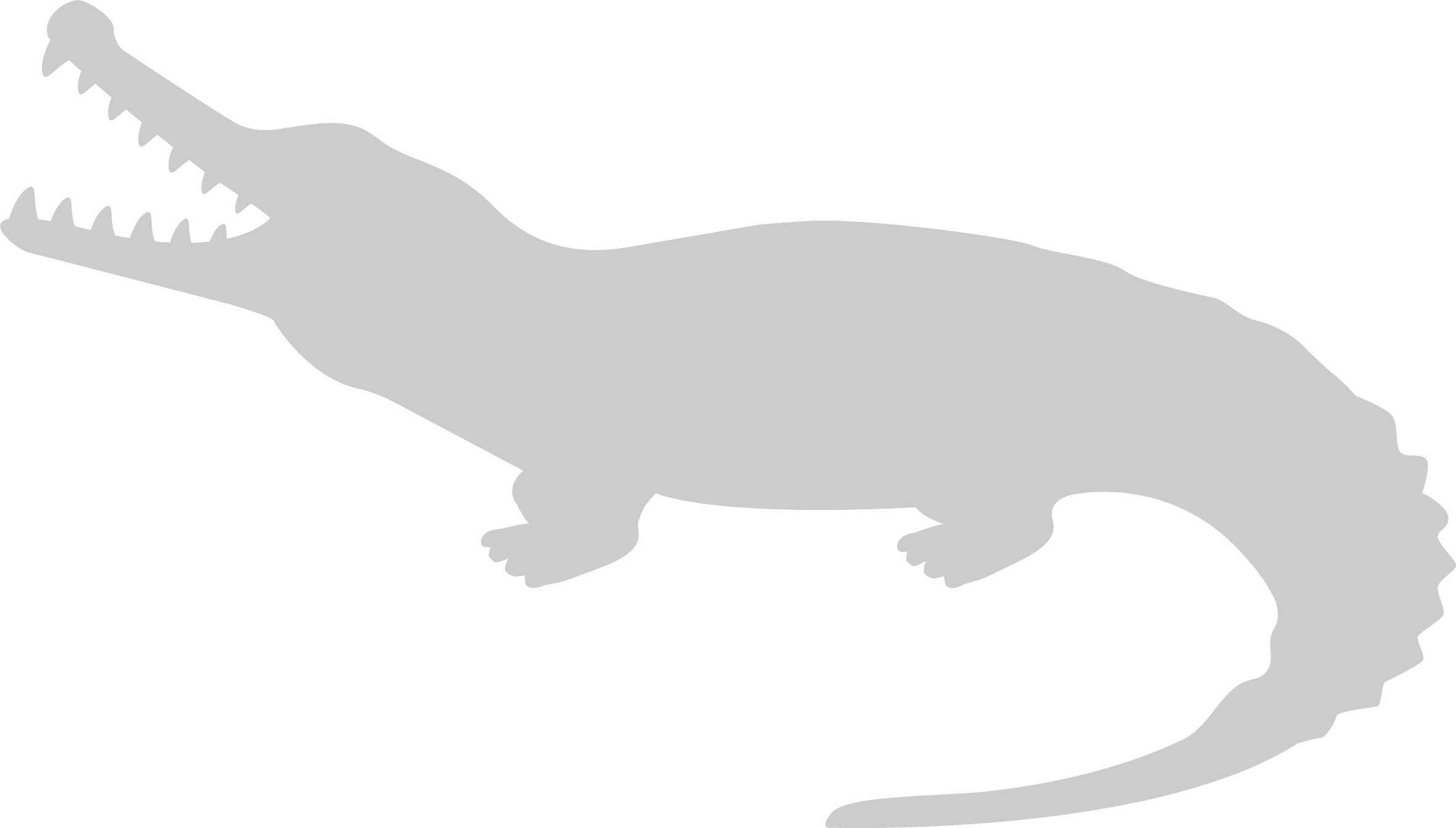 jirastrategy.com
Favorite Workflow Add-ons
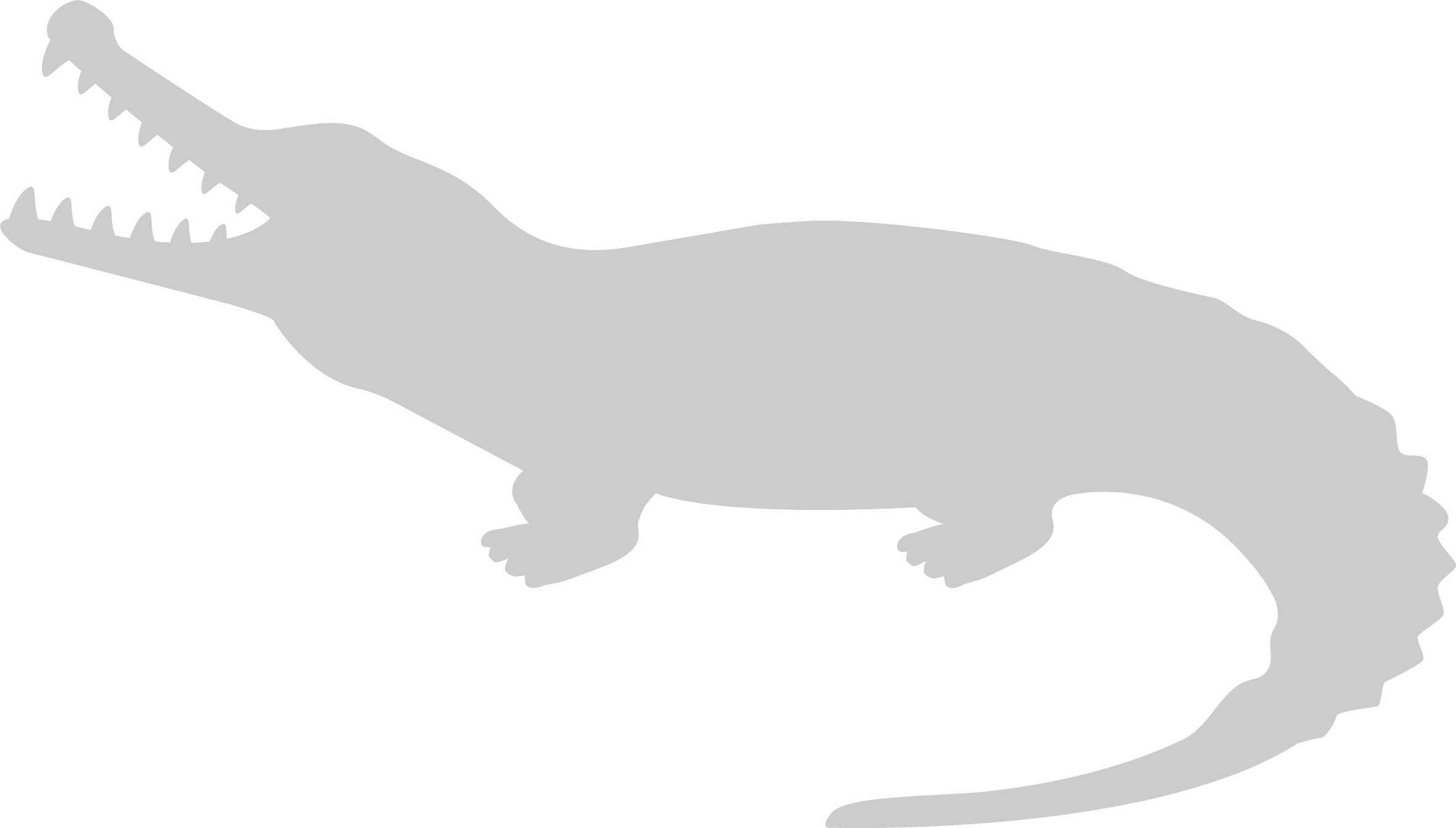 jirastrategy.com
Resources
Test Your Knowledge
Project
Business Team Process Description
Custom Workflow Template
Sample Solution
Quiz

Visit: jirastrategy.com/business-workflows-materials
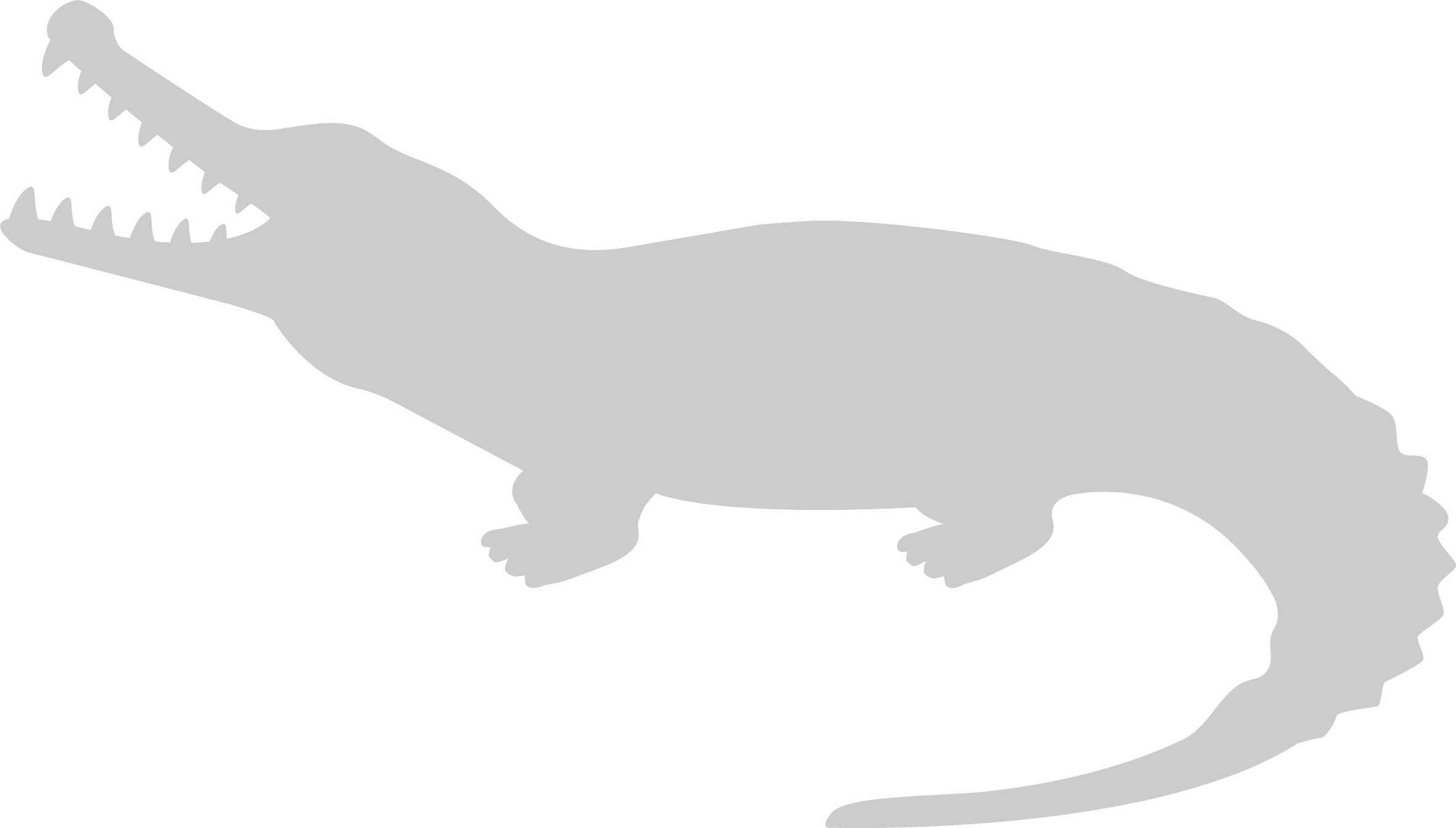 jirastrategy.com
Resources
Downloads
Slides and Notes
Custom Workflow Template
Visit: jirastrategy.com/business-workflows-materials 

Continue the Conversation
Facebook Group: facebook.com/groups/strategyforjira/ 
LinkedIn Group: jirastrategy.com/link/conversation 
Twitter: twitter.com/rlw_www
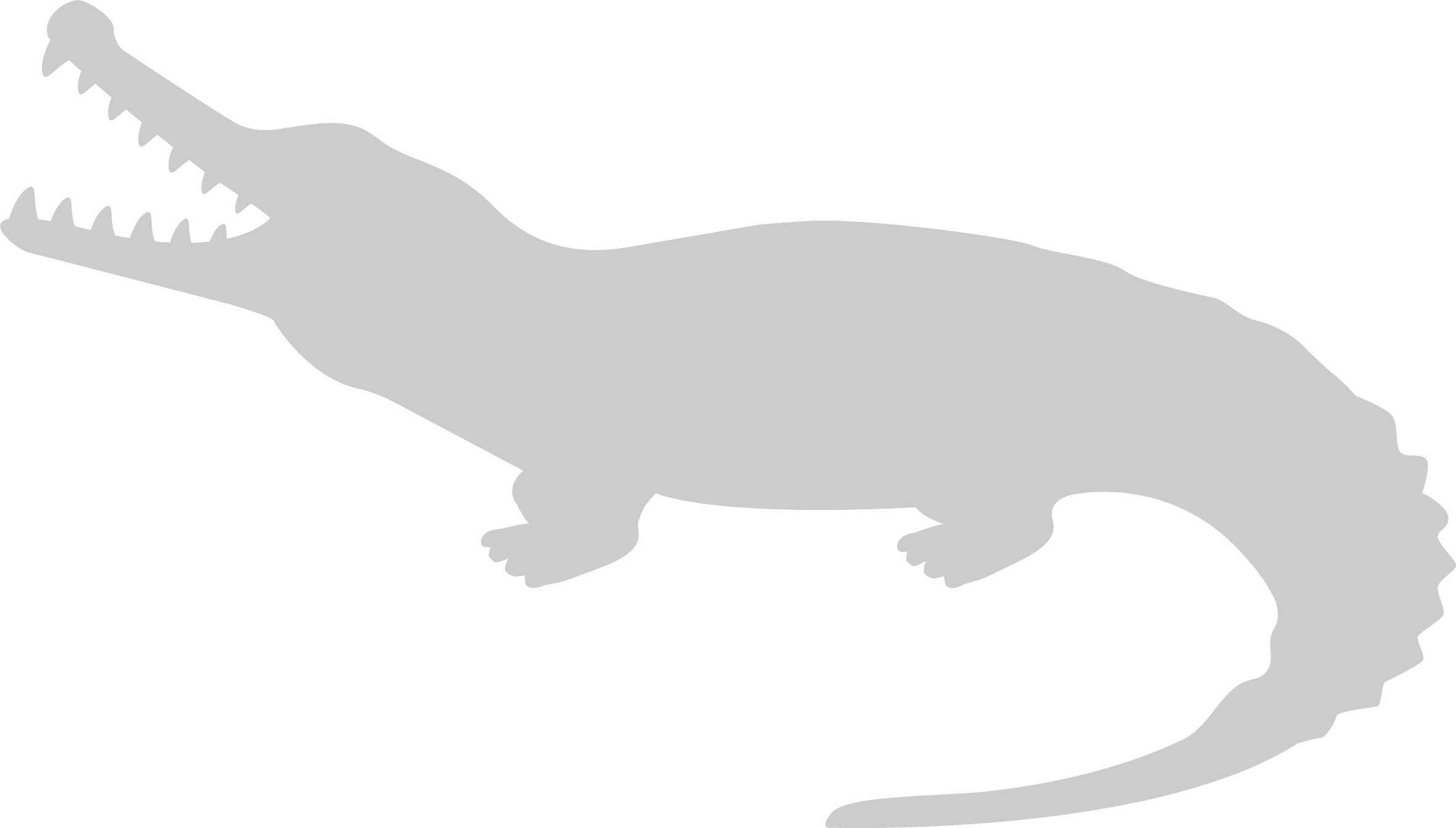 jirastrategy.com
Jira Strategy Admin Workbook
Enter code skillshare at jirastrategy.com for 15% off!
Print version available at Amazon
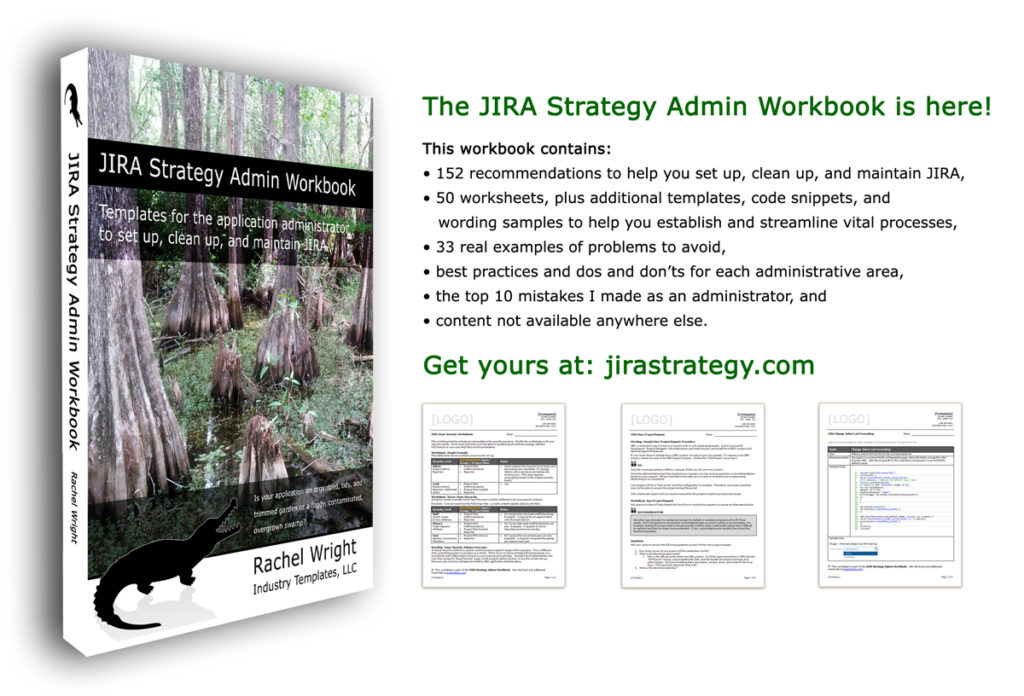 jirastrategy.com
Questions?
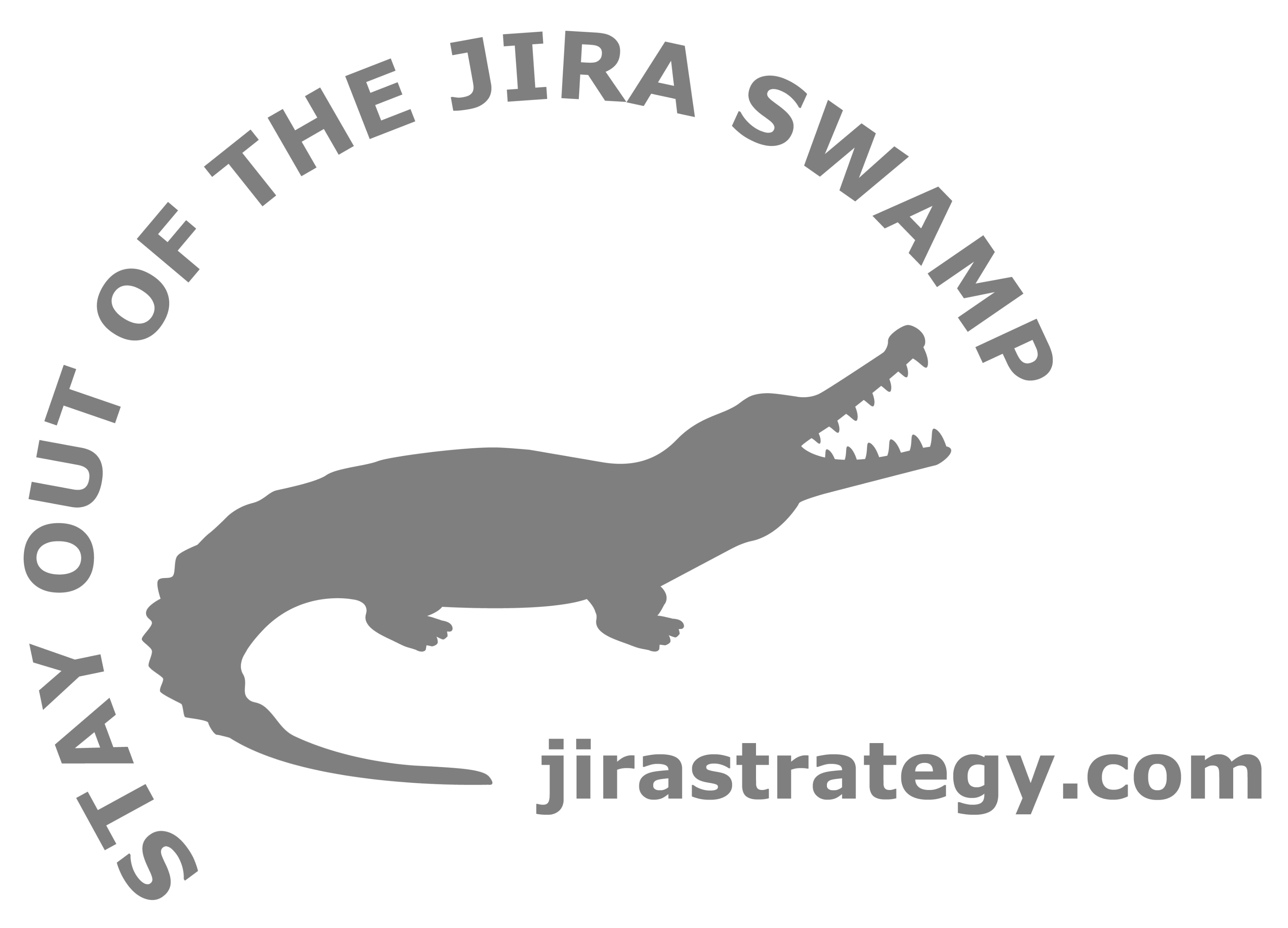 Contact:  Rachel Wright
rwright@jirastrategy.com
Default Workflows
Image: Software – Scrum Workflow
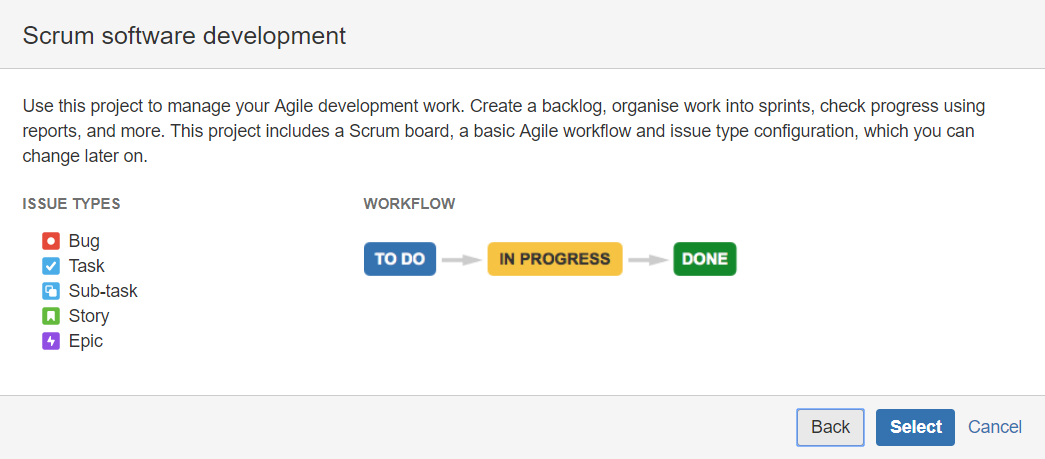 jirastrategy.com
Default Workflows
Image: Software – Kanban Workflow
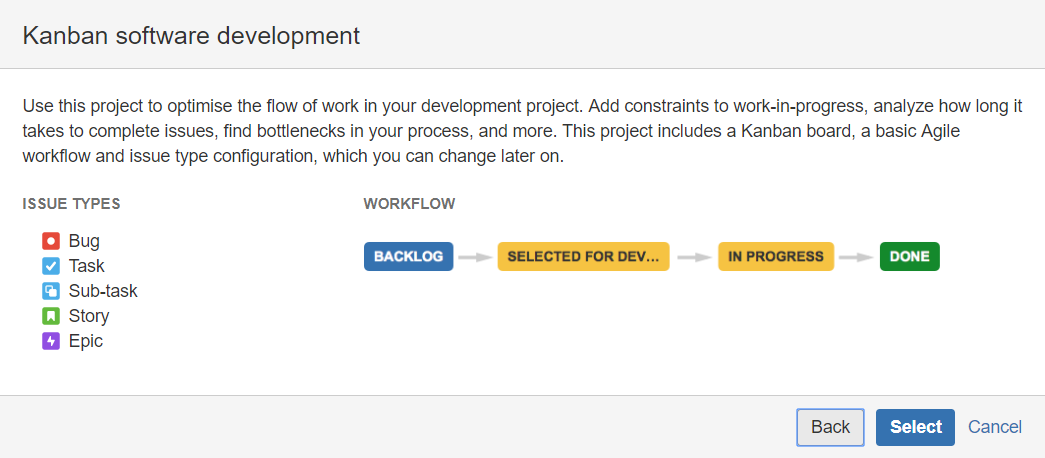 jirastrategy.com
Default Workflows
Image: Software – Basic Workflow
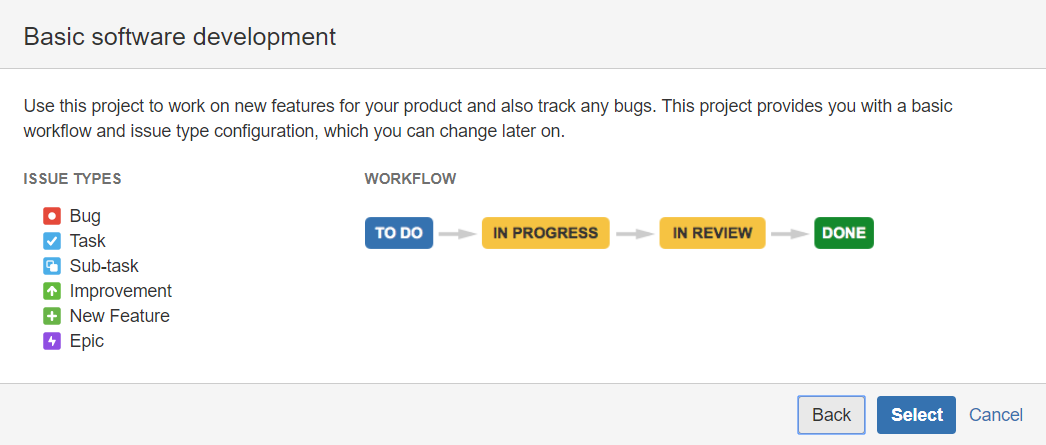 jirastrategy.com
Default Workflows
Image: Business – Project Management Workflow
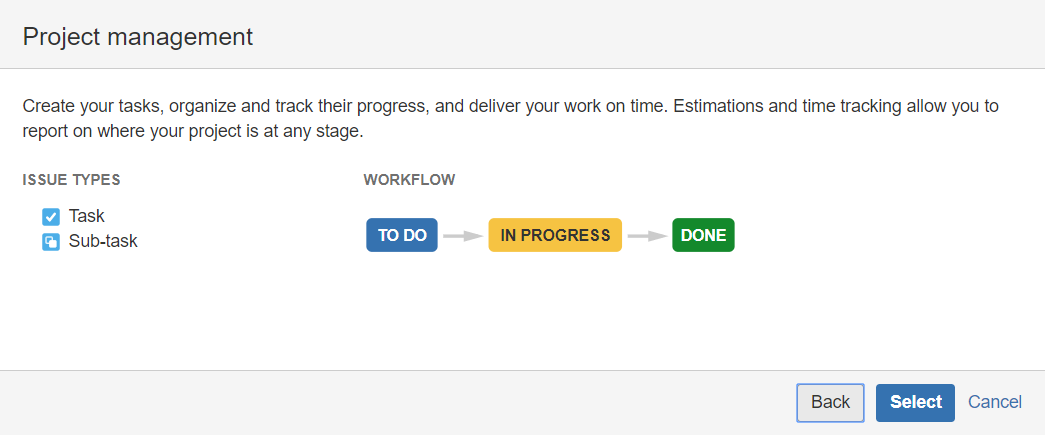 jirastrategy.com
Default Workflows
Image: Business – Task Workflow
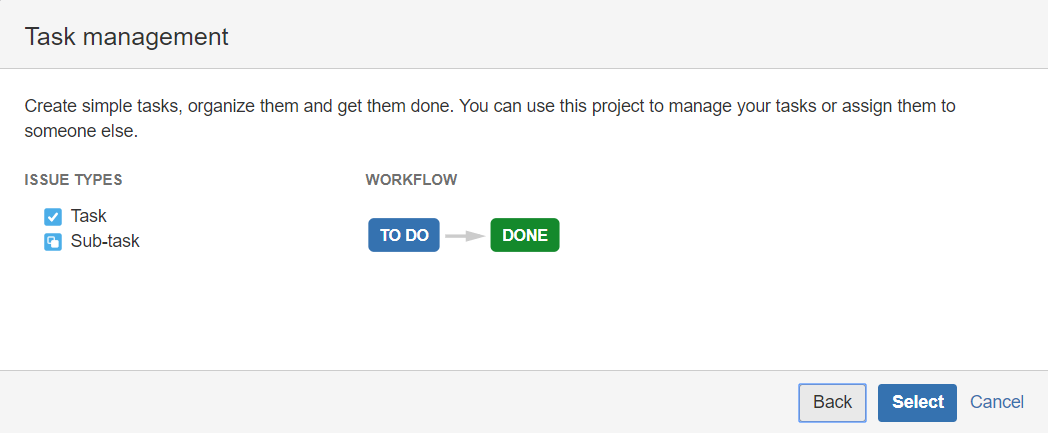 jirastrategy.com
Default Workflows
Image: Business – Process Management Workflow
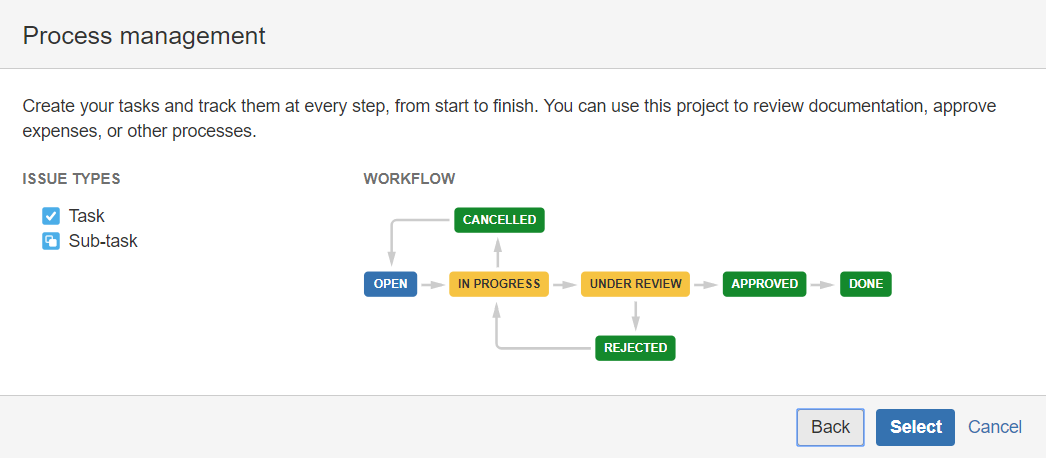 jirastrategy.com
Multiple Workflows
Image:  Issue Type to Workflow Matrix
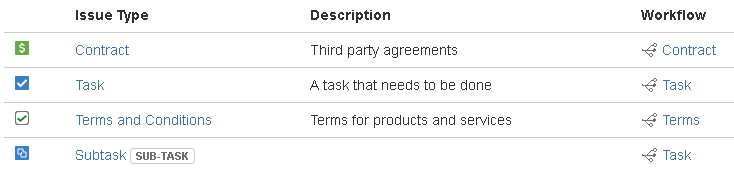 jirastrategy.com